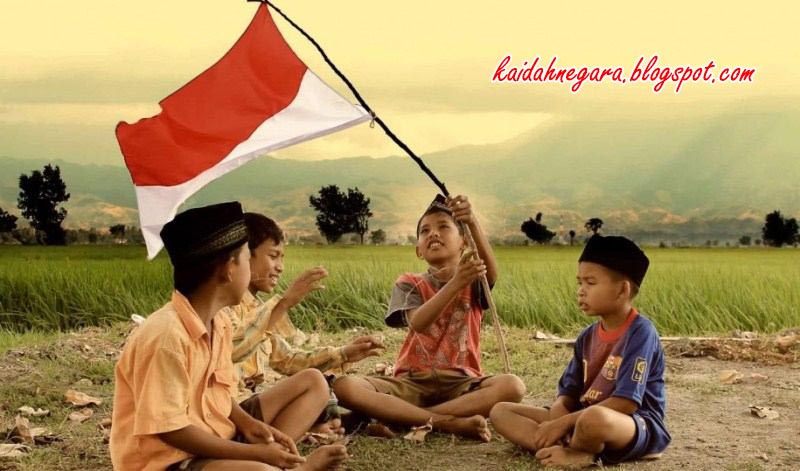 BAB 6
Memperkuat KomitmenKebangsaan
Semangat dan Komitmen Kebangsaan Pendiri Negara
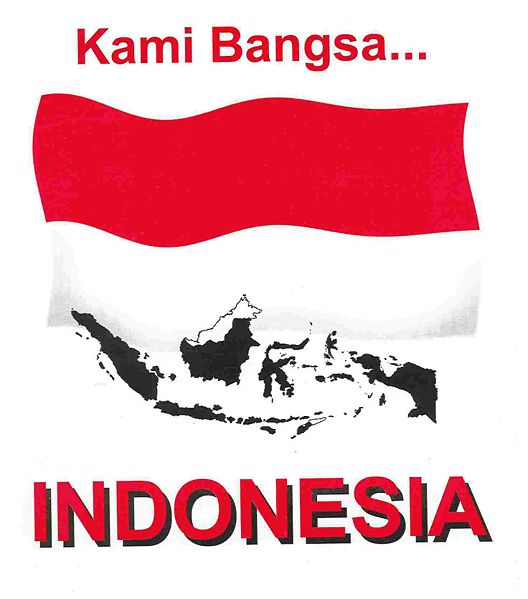 Apa Arti Indonesia Bagimu ?
Indus  = India
Indonesia berasal dari bahasa Latin
nesos    = pulau-pulau
Sebutan Indonesia
Pada Masa Kerajaan = Nusantara	
Masa penjajahan Belanda = Hindia Belanda
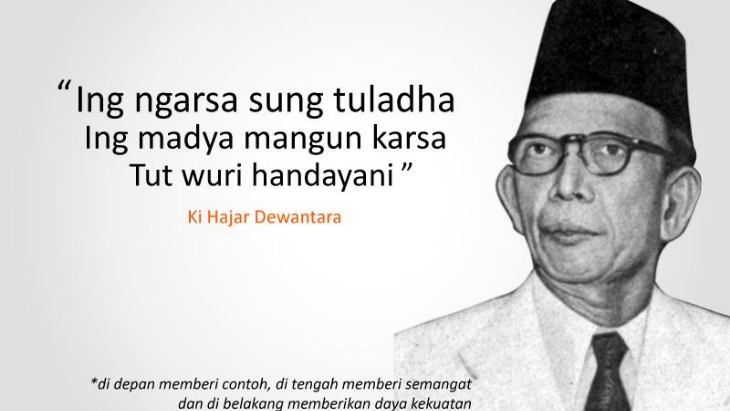 sarjana BI pertama yang menggunakan nama Indonesia
cikal bakal negara Indonesia ???
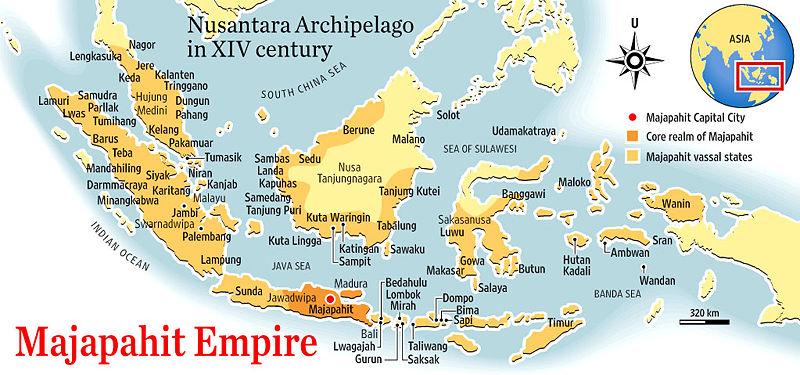 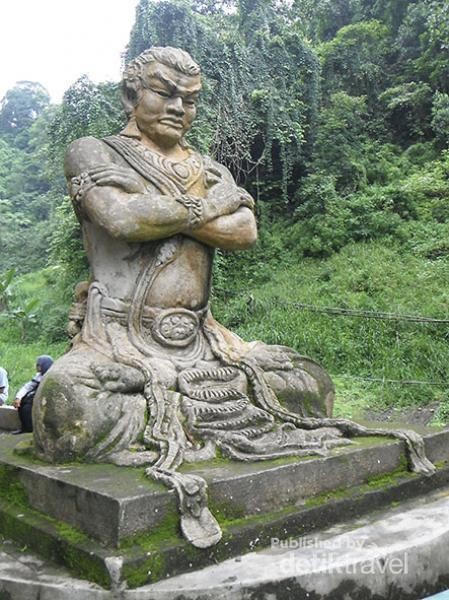 SUMPAH PALAPA
Sebelum kita melanjutkan materi.... 


Komitmen
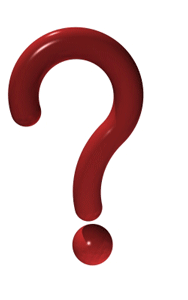 “sikap dan perilaku dalam melakukan usaha untuk mewujudkan harapan dan cita-cita dengan sungguh-sungguh”
Seseorang yang memiliki komitmen terhadap bangsa
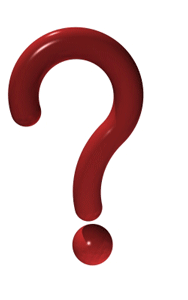 “orang yang akan mendahulukan kepentingan bangsa dan negara di atas kepentingan pribadi dan golongan”
Contohnya
Para pendiri negara
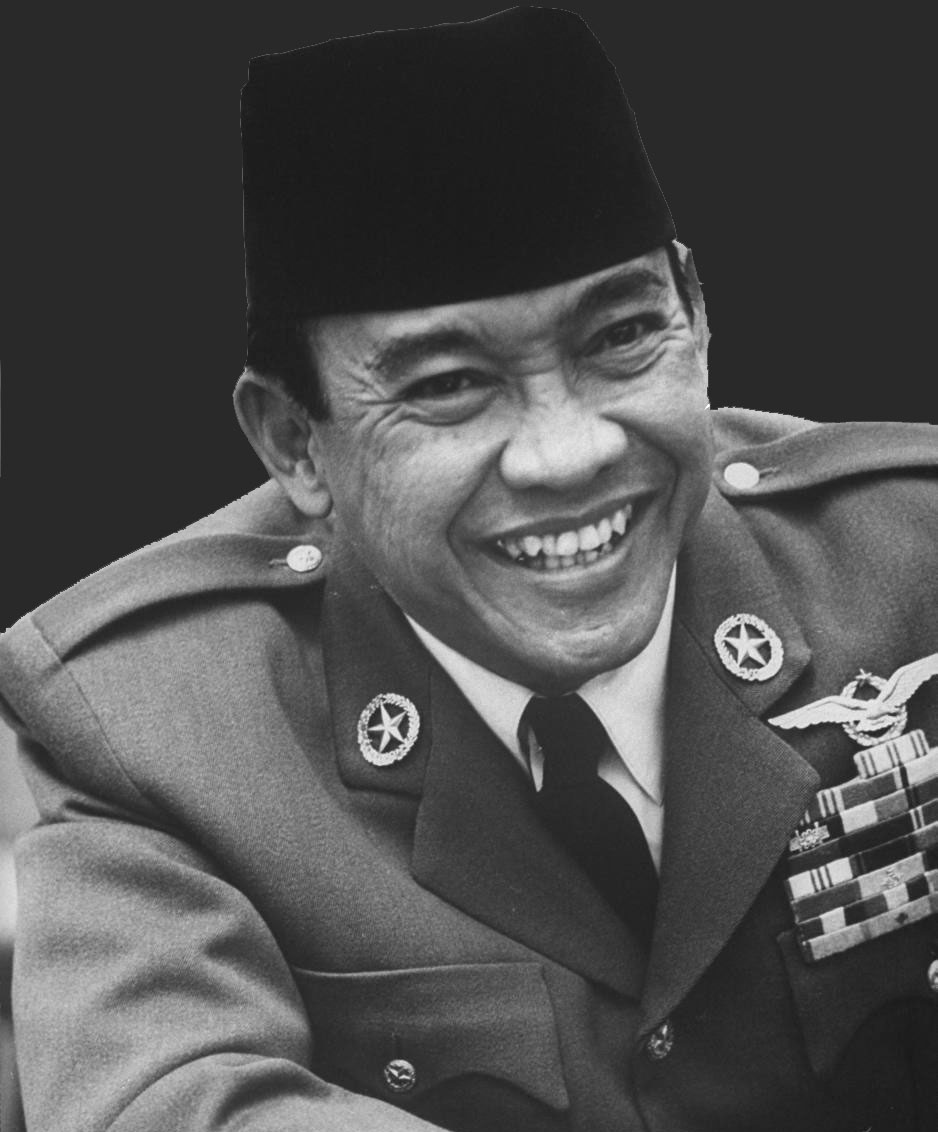 CARILAH INFORMASI 
SEBANYAK-BANYAKNYA
TERIMAKASIH